Гергерт Л.В. МБДОУ № 22 «Орлёнок»
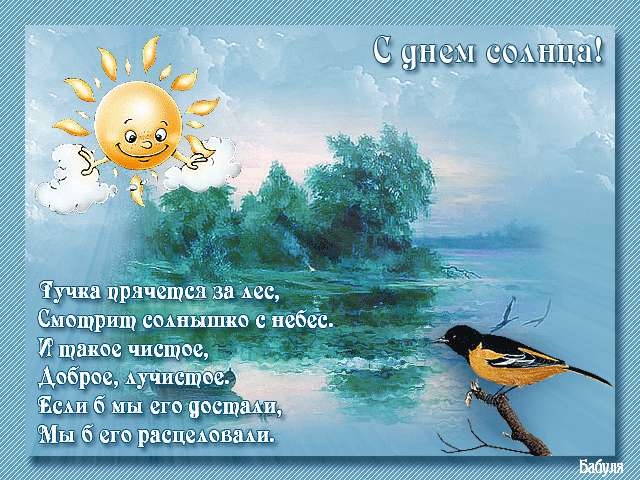 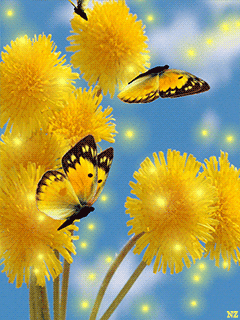 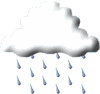 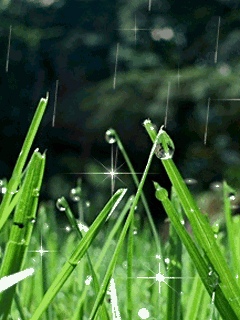 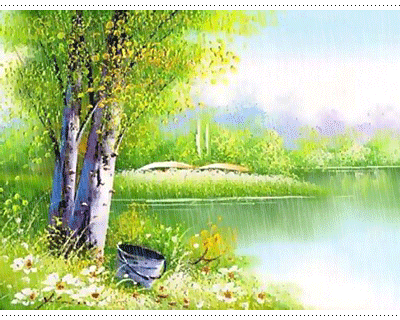 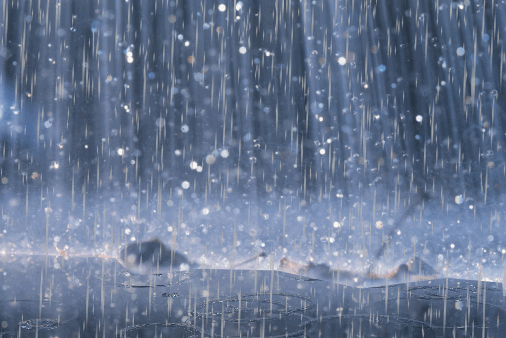 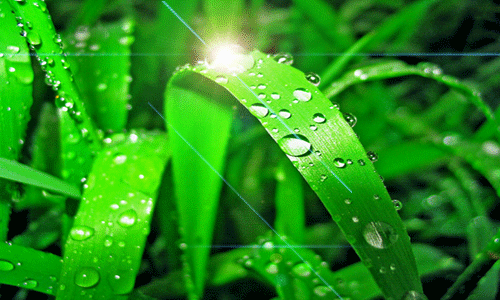 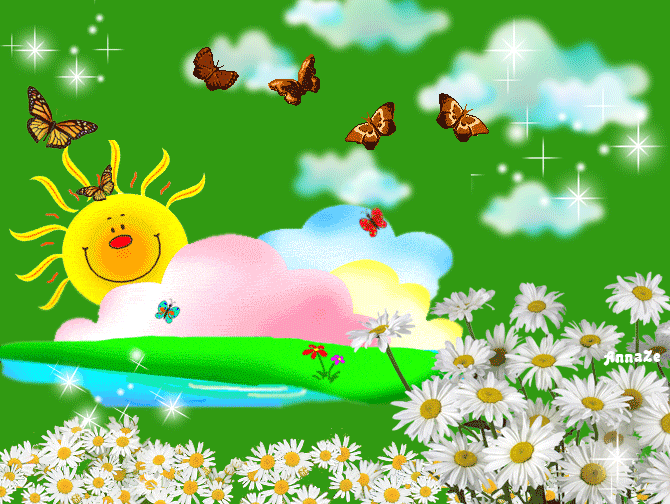 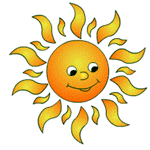 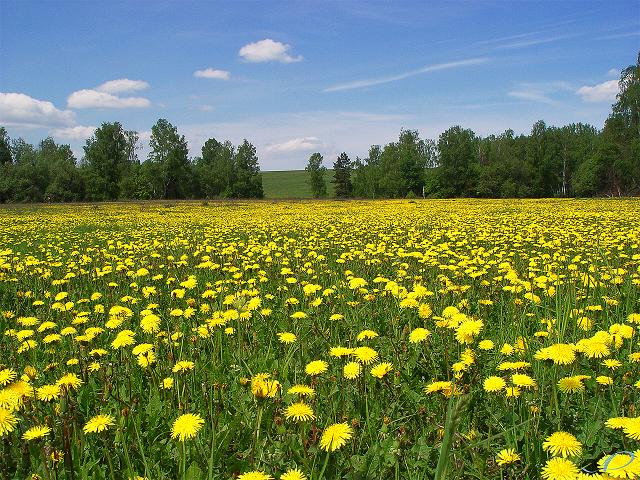 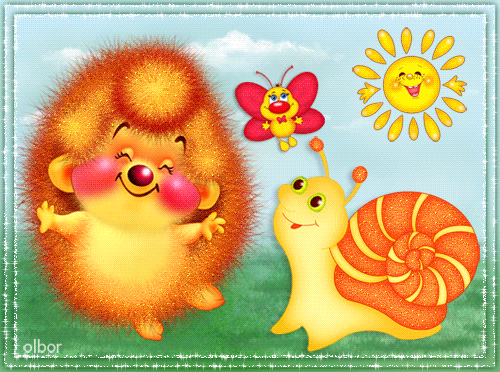